Урок по теме «Касательная плоскость сферы»
Повторение «Взаимное расположение сферы и плоскости»
Пусть R - радиус, d = OA - расстояние от центра шара до плоскости.
1) d > R: сфера и плоскость не имеют общих точек.
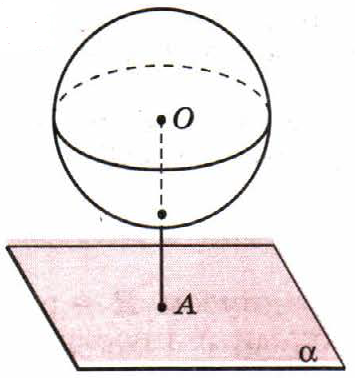 Повторение «Взаимное расположение сферы и плоскости»
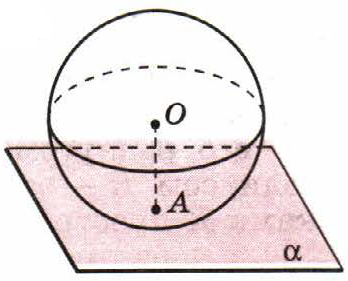 2) d = R: сфера и плоскость имеют одну общую точку;
3) d < R: сфера и плоскость пересекаются по окружности.
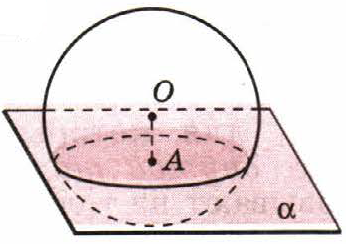 Касательная
Касательная
Касательная
Задание: Доказать свойство касательной плоскости.
Методы доказательства:
Восходящий – от требования к условию.
Нисходящий – от условия к требованию.
От противного (от обратного).
Метод перебора.
Свойство касательной плоскости
Если плоскость касается сферы, то она перпендикулярна радиусу, проведённому в точку касания.
	Доказательство (от противного):
Обозначим: S-сфера, α-касательная плоскость.
Пусть α НЕR-радиусу S. Тогда d < R.
d < R, по т. «О пересечении шара с плоскостью» α∩S?! (α-касательная плоскость).
αR.
Признак касания сферы и плоскости
Если плоскость проходит через точку на сфере и перпендикулярна радиусу, проведённому в эту точку, то она касается сферы.
Теорема о касании сферы и плоскости
Минутка релаксации
1. Сядьте на середину стула (спина не прижата к спинке стула), ноги чуть расставьте.
2. Потяните прямые руки ладонями друг к другу вверх на вдохе.
3. На выдохе отклонитесь назад, держа руки прямыми.
4. Не напрягайте шею, постарайтесь максимально расслабить лицо.
5. Через 10 секунд вернитесь в исходное положение.
Решение задач
Решение задач
Дано: Шар, R – радиус, KME – линейный угол двугранного угла.
	Найти: d(O, MN) = ?
а) KME = 90;
б) KME = 60;
в) KME = 
План решения:
1) Дополнительное построение: плоскость, проходящая через центр шара, перпендикулярная  MN-ребру двугранного угла.
2) Планиметрический случай: внутри угла величиной  лежит точка, удалённая на равные расстояния от его сторон, причём эти расстояния известны и равны R.
3) Указанная точка лежит на биссектрисе угла.
Домашнее задание
п.67 – читать, учить формулировки, стр.143
Рефлексия
Что на сегодняшнем уроке было наиболее интересным для Вас?
	Что было наиболее трудным?

Ваши действия по преодолению этих трудностей?
СПАСИБО 
ЗА ВНИМАНИЕ!